День Матери
Выполнил:  Халилов  Дамир ,ученик  5  класса МБОУ «Сосновская СОШ» Азовского ННР  Омской  области
День Матери
(моей  мамочке  посвящается)
Выполнил:  Халилов  Дамир ,ученик  5  класса МБОУ «Сосновская СОШ» Азовского ННР  Омской  области
За день до рождения ребёнок спросил у Бога:
- Я не знаю, что должен делать в этом мире.
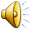 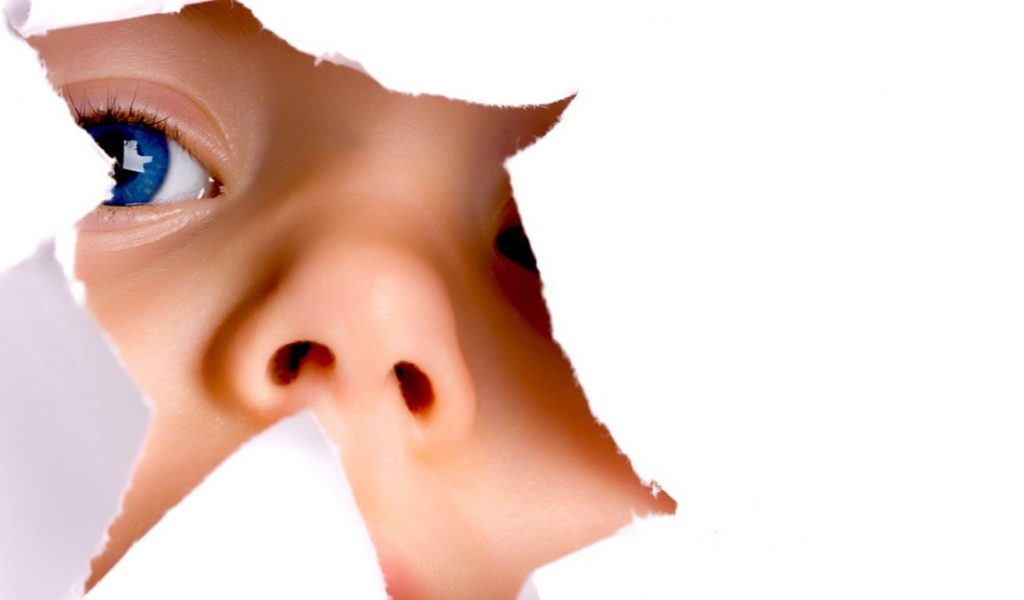 Бог ответил:
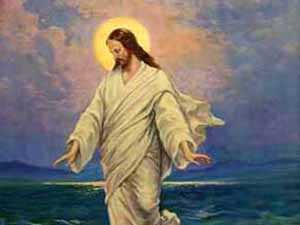 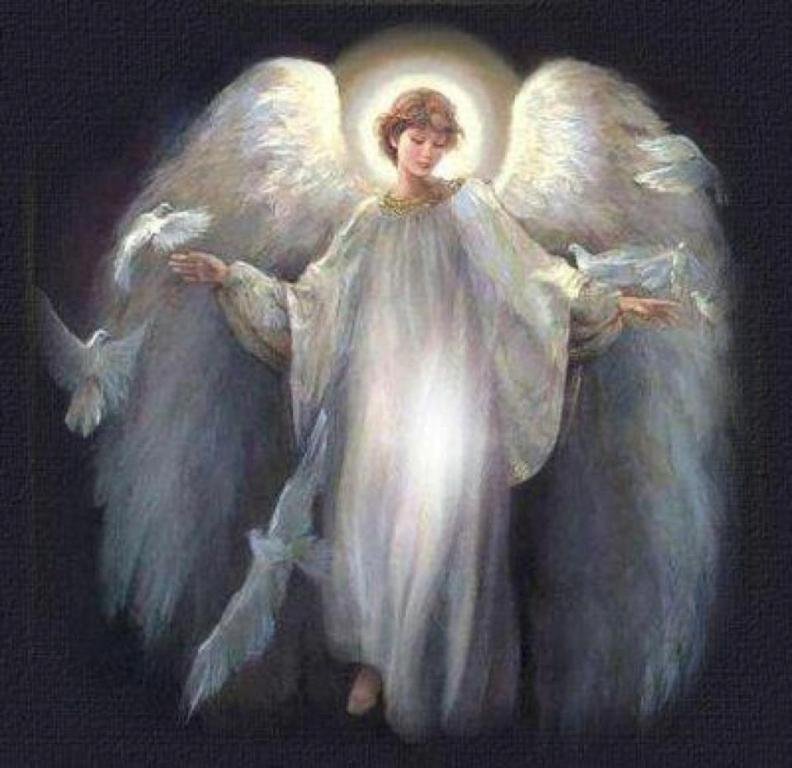 - Я подарю тебе Ангела, который всегда будет рядом с тобой.
- Неважно, как его  станут  называть…ты будешь звать его…
МАМА
Я протру стекло и раму,Потому что в раме – мама.Дочиста протру я раму:Очень уж люблю я маму!
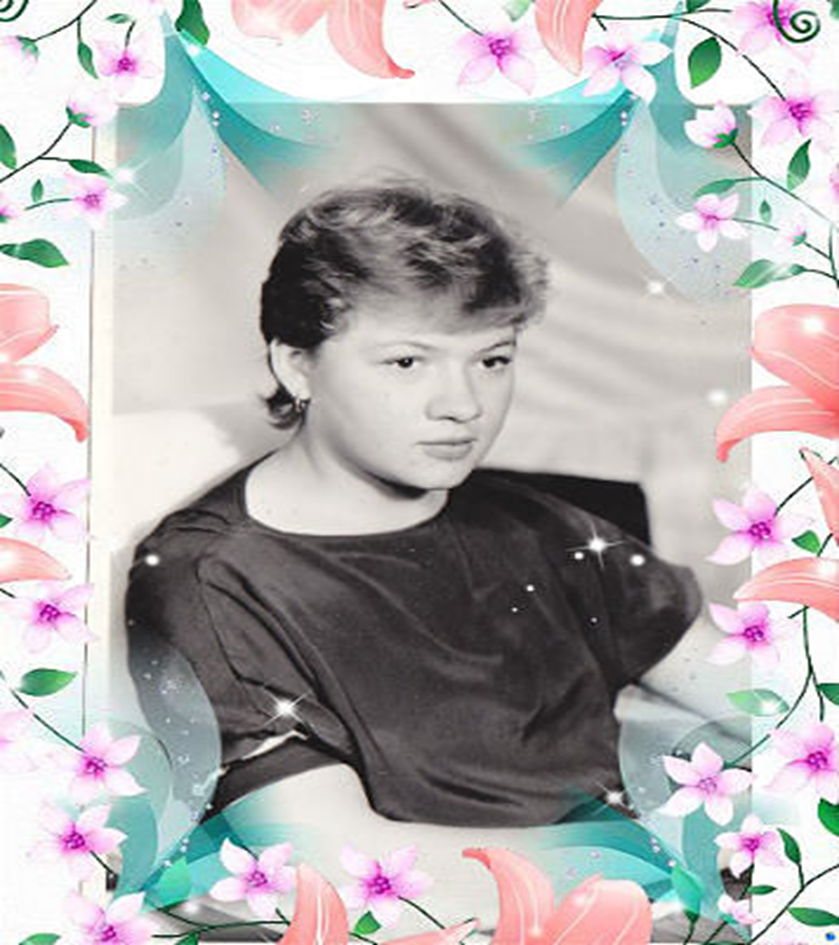 - Ангел будет учить тебя своему языку. Он будет охранять тебя от всех бед.
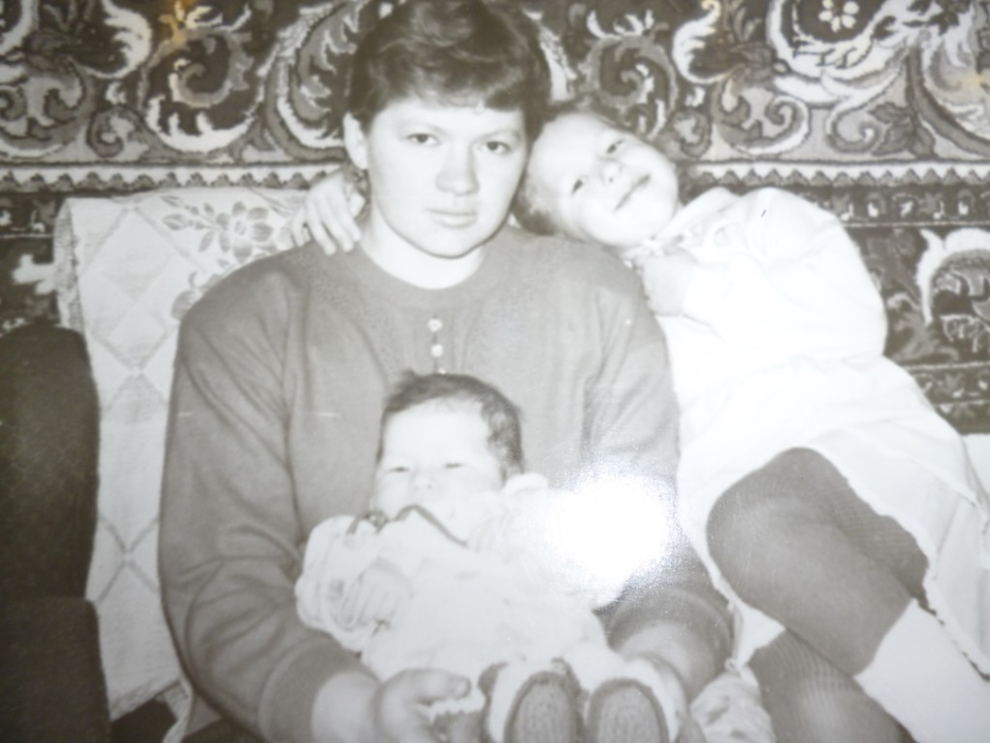 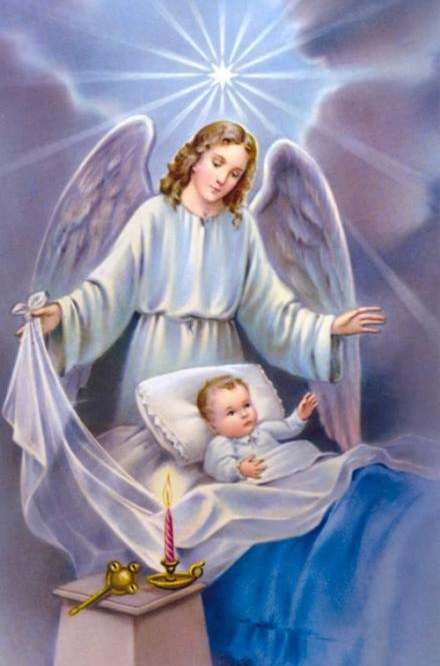 Если мама твоя счастливая,Если любит  всем  сердцем она,Пусть снега  заметают , льют  ливни  –В доме будет цвести весна!
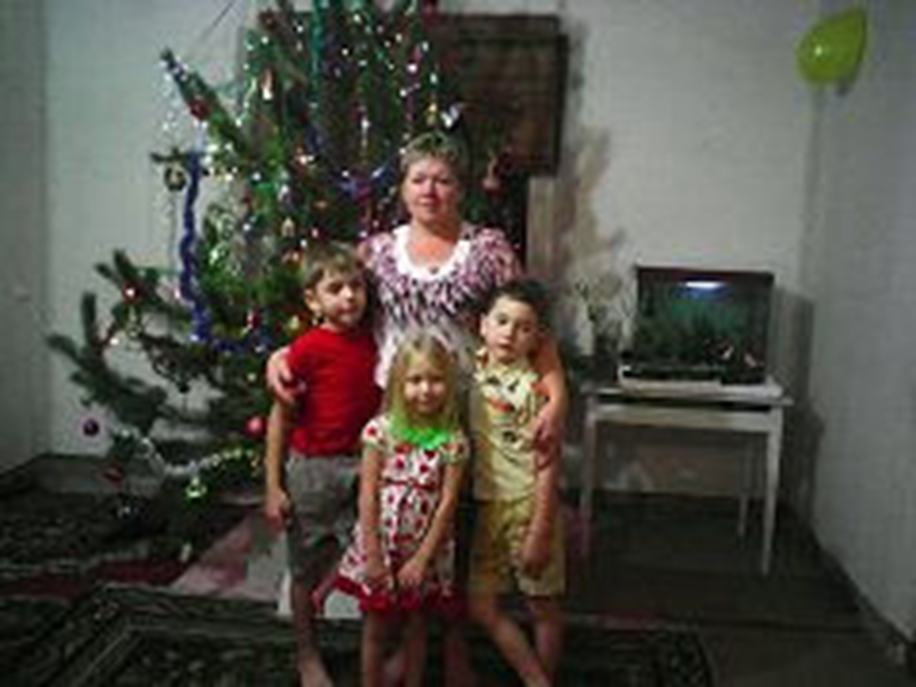 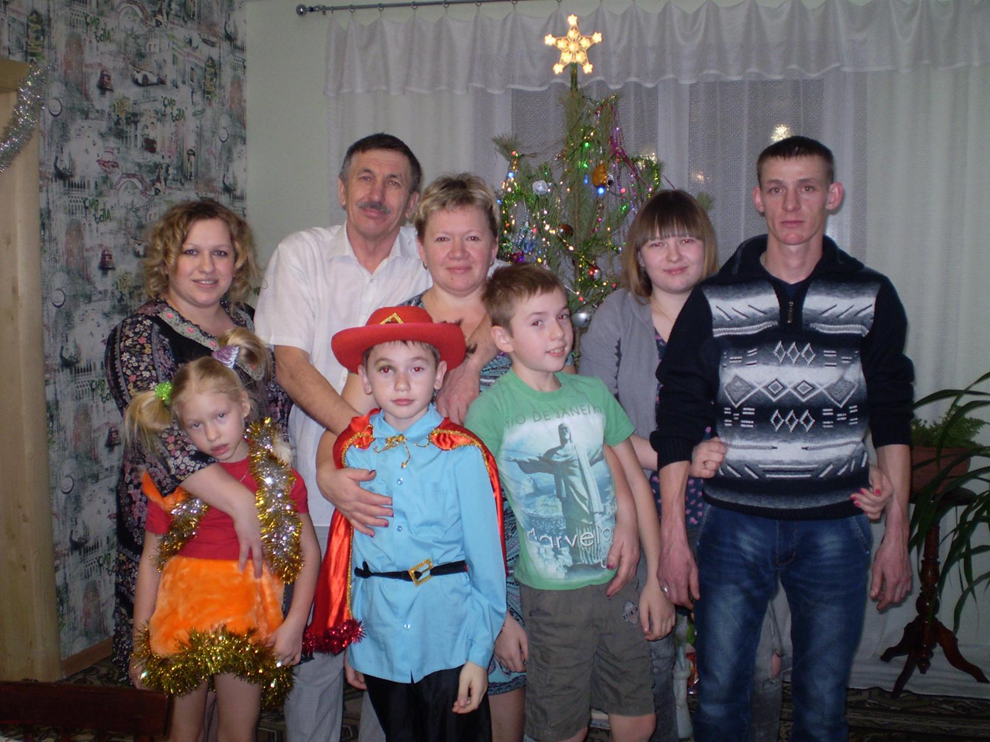 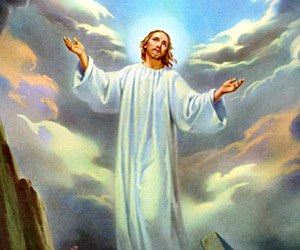 Деток не бывает мало или много…Детки все родные, детки все от Бога!
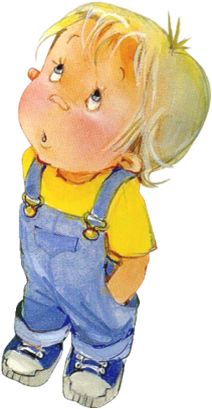 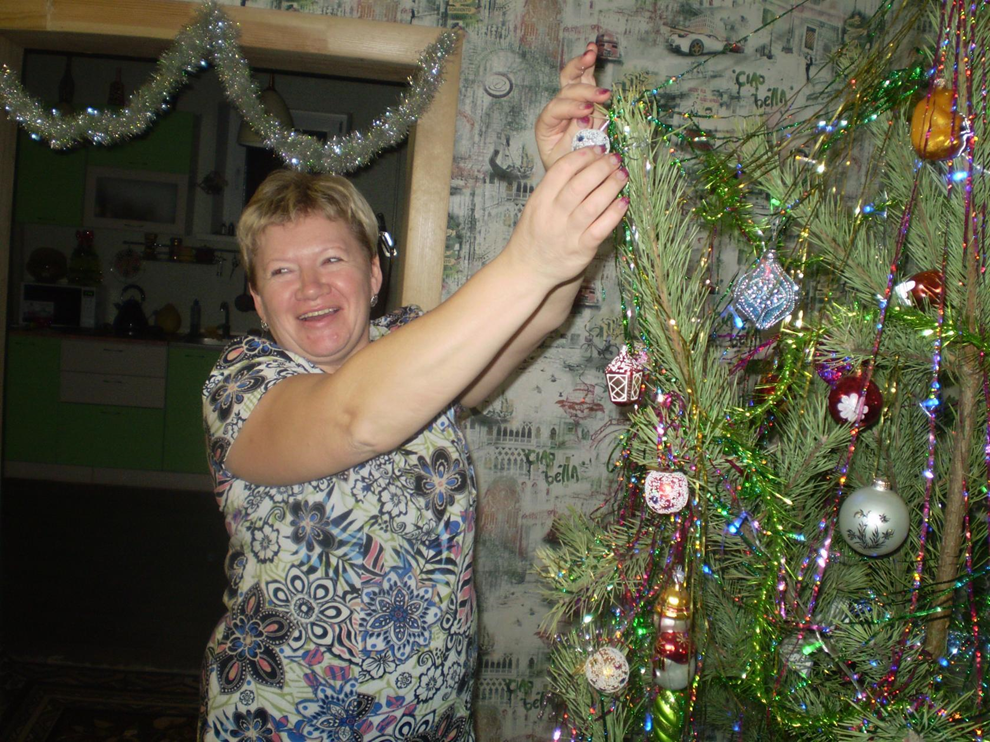 Ты  супер - мама, супер - вумен,Умом, талантом, красотой,Тебя природа наделилаИ мудростью, и добротой!
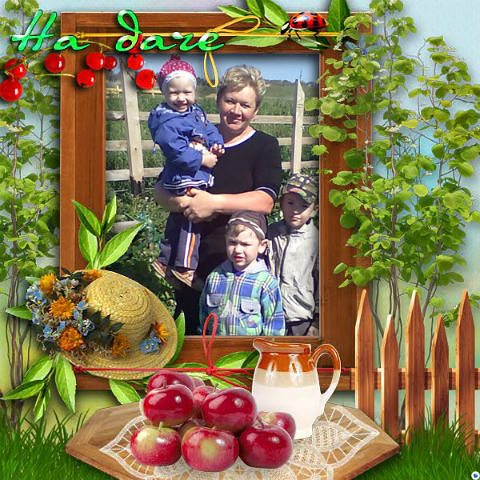 Милая, родная,Моя красавица-мамуля.Так дорожу  и так ценю,И так люблю тебя одну я!
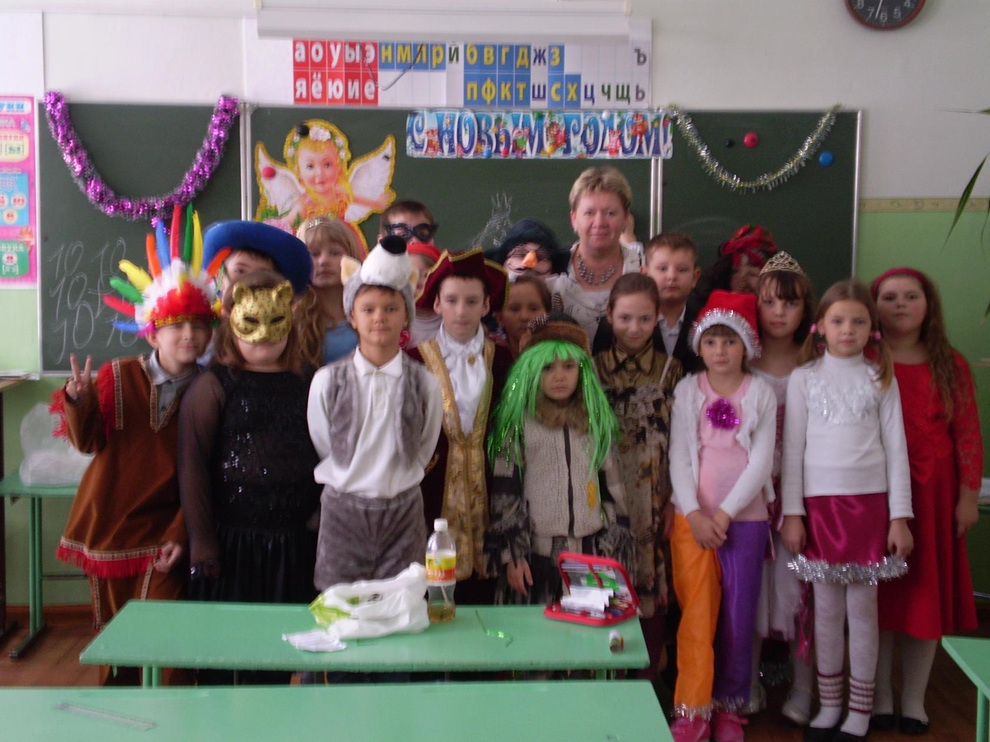 Моя мама – учитель.В этом слове – призванье,Моя мама- Учитель!И это прекрасно!
Далеко вы, близко ли –Догадайтесь сами,Будьте с сердцем искренни,Позвоните маме.
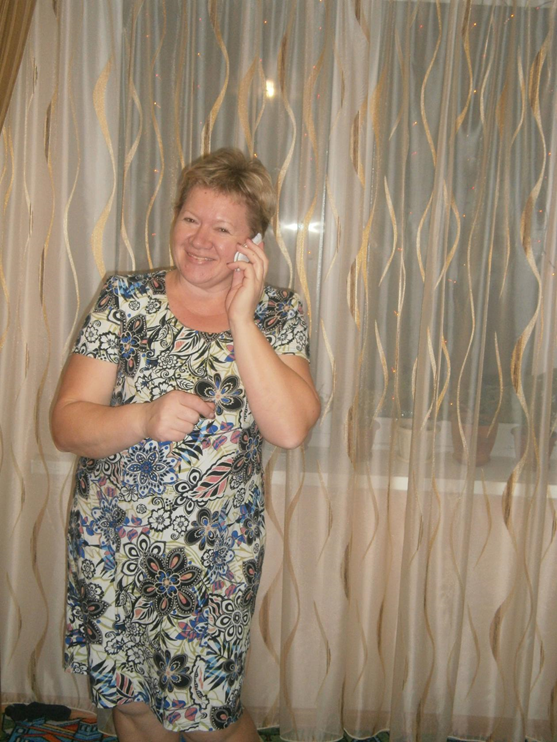 Когда есть мама, жизнь прекрасна, 
  Она ведь ангел   на земле.
  Она ,как лучик солнца ясный,
  Она, как звёзды в небе все. 
  Друзья, вы мам цените,
  Ведь рядом будут не всегда. 
  Любите их  и дорожите,
   Не забывайте никогда!
С праздником тебя,  мамочка моя!
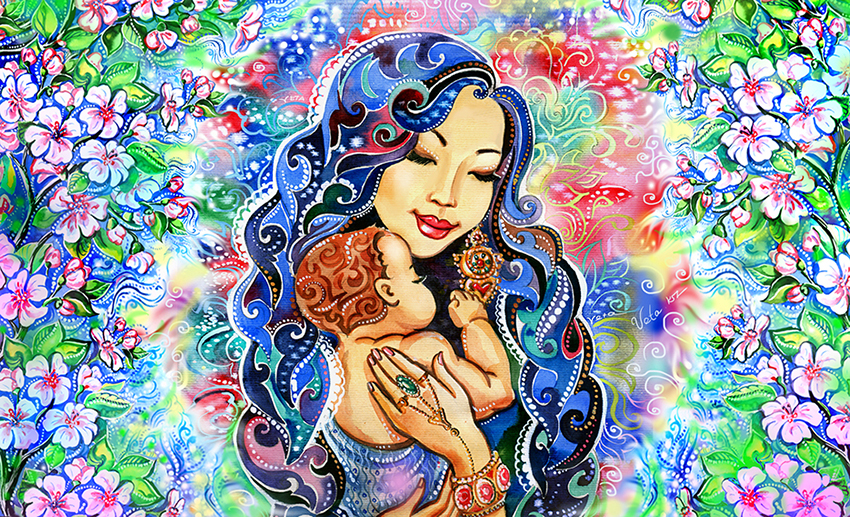